Cooperation practices  in a macro-regional context
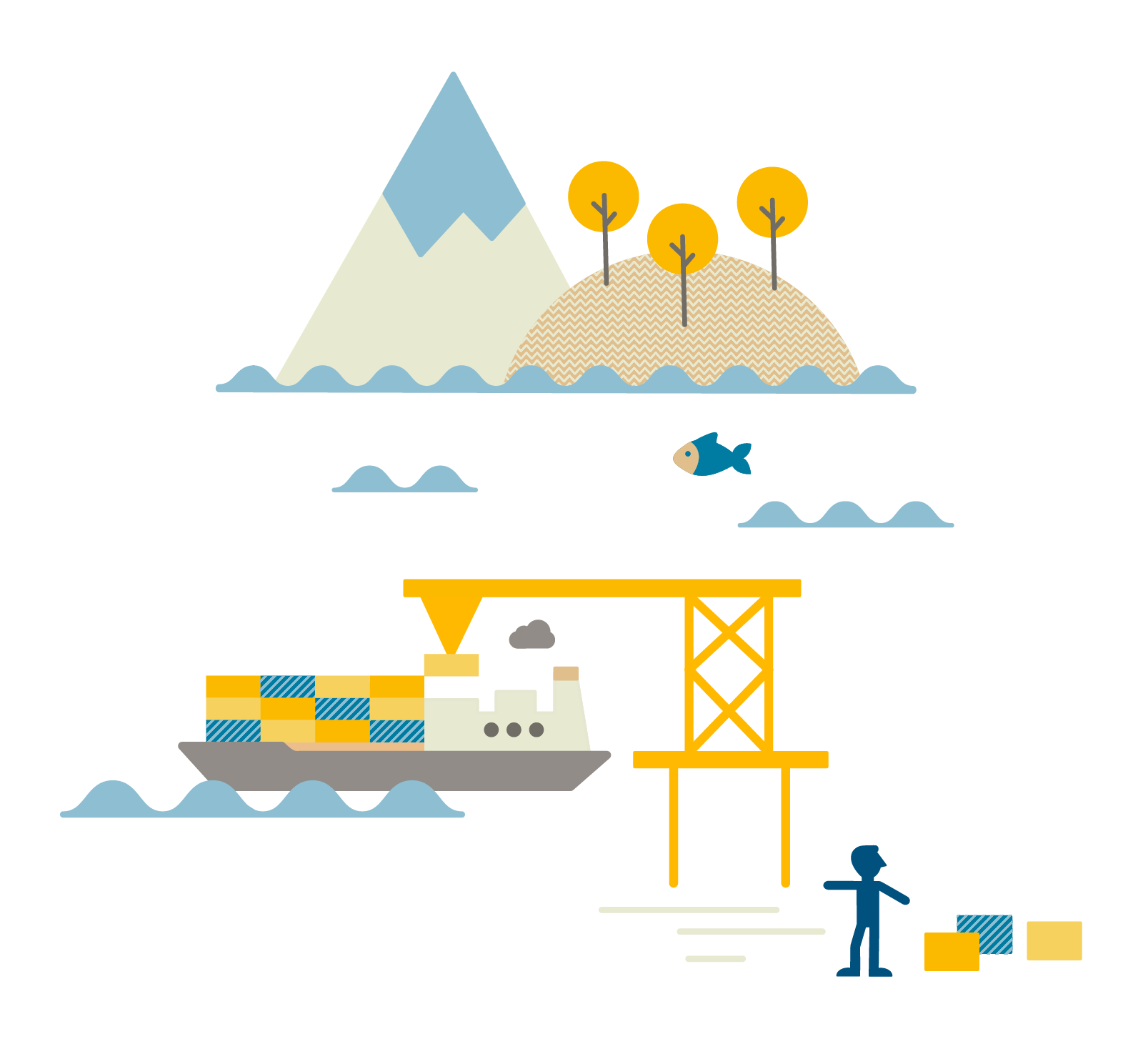 Workshop of the EUSAIR key implementers
Macro-regional strategy
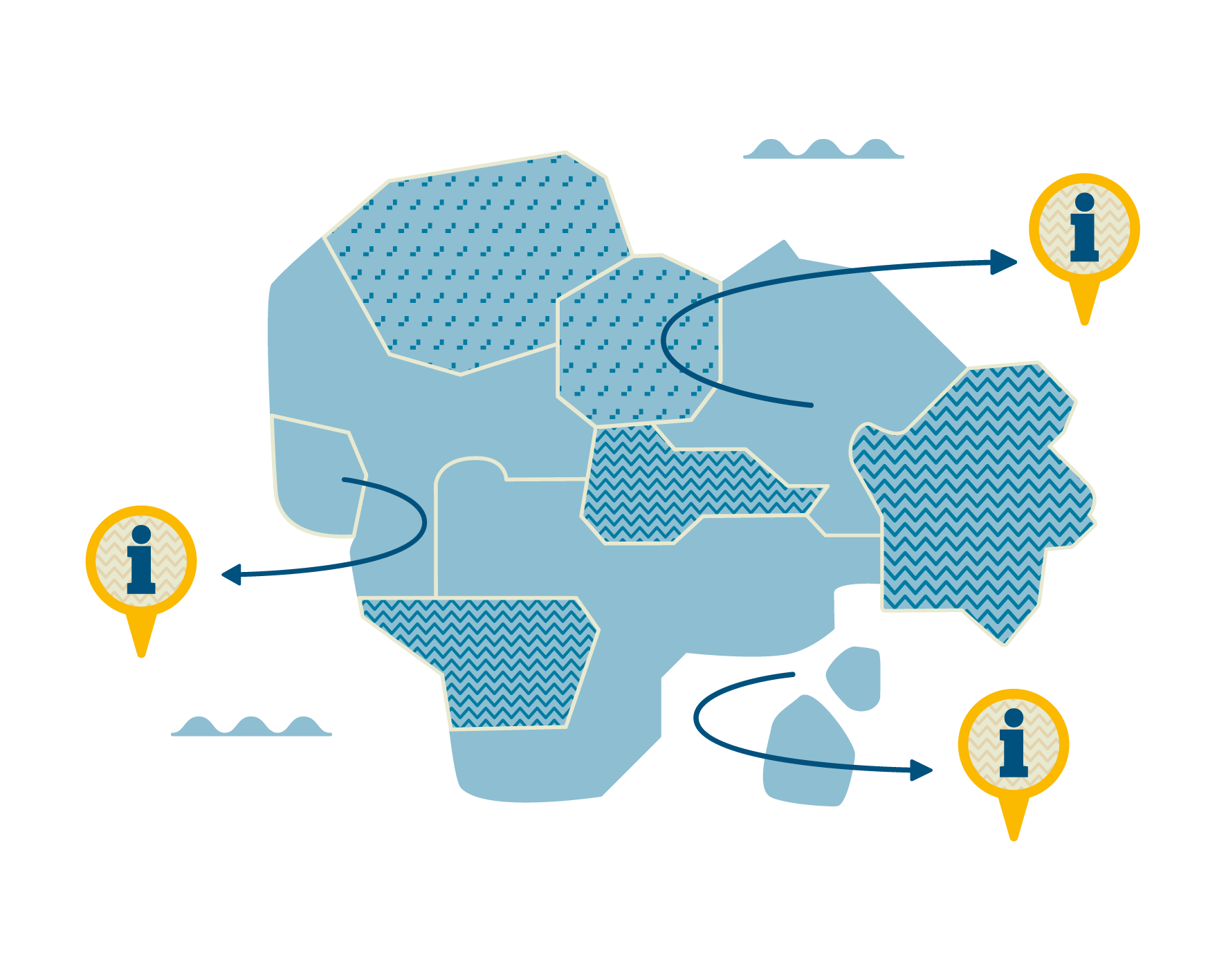 integrated policy framework endorsed by the European Council;
joint initiative of Member States and respective countries; 
address common challenges faced by a defined geographical area;
benefits from strengthened cooperation;
supports achieving national and regional objectives.
[Speaker Notes: Territorial framework]
How can you address macro-regional ?
Project platform
Project (Interreg)
Project (national OP)
Challenge/ issue
Project chain
Network of institutions
Project (national OP)
Peer-learning
Activity 3
Activity 1
Activity 2
[Speaker Notes: Pooling of resources – project chain concept 

This approach require a clear concept of change that is planned to be achieved and openness to combine different efforts to achieve the intended change. The goals for cooperation are set already in the EUSAIR and the Action Plan. Specific priorities can be set by looking into EU policy context (DG Mare Investment Market Study), combining regional strength by looking at value chains, mapping smart specialisation strategies (e.g., INTERACTIVE TOOL TO EXPLORE THE GOVERNANCE OF THE EUSALP MACRO-REGION IN THE R&I FIELD).

This can help to look into synergies between funding instruments. It can be combination of different funding sources (ESIF, Horizon Europe, private funds etc.)
Combination of national investments can refer to: joint infrastructure projects (transport networks, port facilities), or R&D infra planning

Synergies require: Harmonised regulatory setting (provisions laid out in regulations), integrated governance (e.g., MRS and pillars), aligned strategic planning, coordinated implementation, reporting and evaluation.]
Challenges faced by territories are much boarder than any single programme/ project can address…
[Speaker Notes: More sustainable contribution to territory
Recognition of achievements and sustainability of results
Finding its unique place and kick off cooperation
Benefit from territorial frameworks]
MRS support approaches so far..
Operational level 
Specific selection criteria benefiting MRS relevance
Targeted calls 
Participation of key implementers in programme monitoring committees
Inclusion of transnational component
Coordinated efforts
Alignment of call timelines 
Pooling of resources (rather on Pillar level)
Joint calls
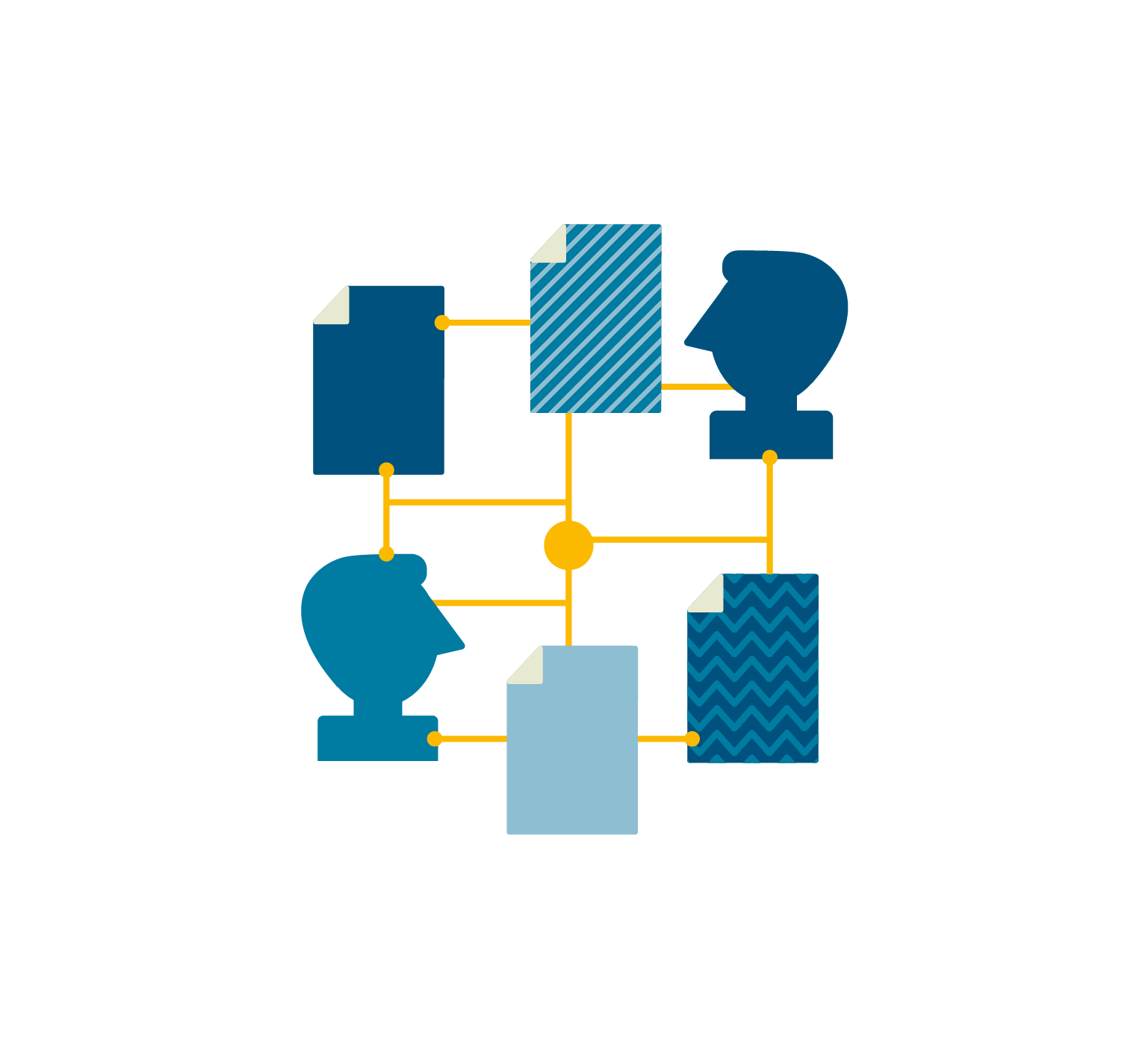 [Speaker Notes: The grouping is proposed for the simplification of the presentation. However, this division is not very precise or strict. For example, alignment of call timeline and inclusion of cooperation component can be also of a more operational/technical nature without including strategic coordination.

Operational alignment: follow the strategic directions given by MRS when planning the OPs. Romanian example: 1) In Large Infrastructure Operational Programme it is foreseen that additional points are given to projects demonstrating MRS relevance (cogeneration, biodiversity). Bonus points for EUSDR relevant projects were also used in the Romania-Bulgaria CBC programme. 2) Specific programmes dedicated to MRS thematic: A special programme developed to support 12 counties in the Danube river basin.

EUSAIR: 13 ESI Funds and 3 IPA-CBC programmes attributed extra-points to EUSAIR labelled projects. 

European Maritime Affairs and Fisheries Fund Managing Authorities and national FLAG-networks in the Baltic Sea Region (BSR-EMFF network) have a conceptual agreement to strive for more synchronised calls: Launching calls for proposals for the same theme during the same time period
 
Transnational component  included in a number of regional and national OPs in Sweden

Examples: Danube Funding Coordination Network (DFCN). This activity is embedded in the EU Strategy for the Danube Region (EUSDR), based on the work and achievements of the Working Group on the coordination of funding mechanisms in the Danube Region (“DRIFF Working Group”), outcomes and recommendations of the feasibility study on Danube Region Research and Innovation Fund and on activities of the FP7 funded Dan-ube-INCO.NET project. The mission of the Danube Funding Coordination Network (DFCN) is to support joint Science & Technology & Innovation (STI) activities in the Danube Region.  Its primary objective is to coordinate and synchronise national, bilateral and regional efforts in the Danube Region in order to foster multilateral collaboration in Research and Innovation.

Consideration for the future: Creating EUSAIR Blue Economy Platform (BEIP) as a single contact point for funding mirroring the EU platform.  The EU BEIP should gather funds from public and private sources into a single financing platform. This should help to ensure that funding reaches the innovative, young businesses contributing to a sustainable Blue Economy. There are various options for such a platform (direct, indirect and co-investment structures). Key requirements are a reasonably short implementation time, levering financial resources of the European Commission, avoidance of duplication and competition with existing players, attractiveness for investors, as well as the right kind of funding for investees.]
Joint calls - examples
Common approach for supporting the internationalisation of SMEs through cluster initiatives – Innovation Express in the Baltic Region

Cross-border multilateral scientific co-operation in the Danube Region
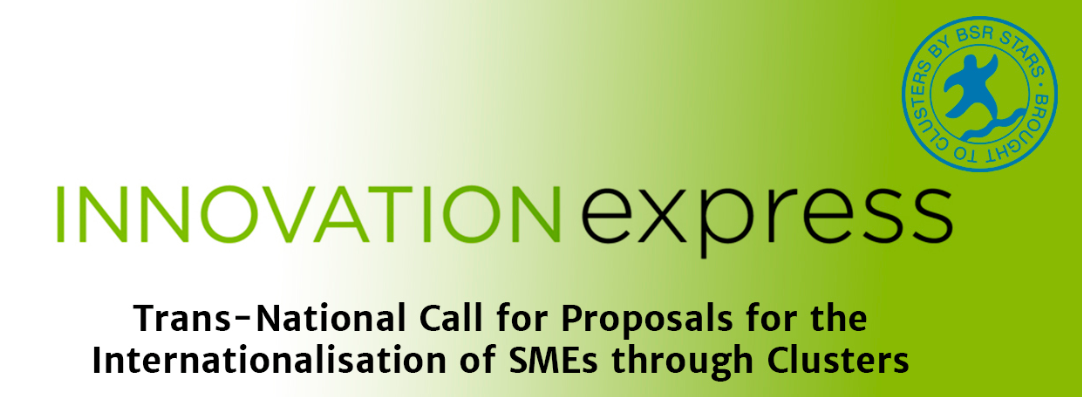 [Speaker Notes: By far more difficult. Coordination of OPs, similar eligibility requirements needed. Joint or parallel calls require joint coordination efforts (promotion and branding of the funding instrument, joint events like matchmaking, staff resources to coordinate the parallel calls and reply to potential partner questions).

Based on a good practice developed in France, Innovation Express was adopted to the EUSBSR context and extended later to other partners, such as Catalonia. Launched in 2013. Last 24 projects launched their activities in early 2018. 

Innovation express is based on a principle of coordinated parallel calls. Coordination was provided by an external institution and supported by an external funding assured by the Nordic Council of Ministers. This support financed coordination staff position, matchmaking events for SME internationalisation and joint branding.  

Depending on the national requirements partners could apply for the support to: organisation of workshops and study trips, networking and speed-dating activities, market research, technology/knowledge transfer, recruitment/training and education, cross-sectoral inter cluster activities, feasibility studies and piloting prior to RDI projects, inter-cluster strategy development activities. Small grant: 10,000 to 60,000 eur. 

The simple, pragmatic approach involves all countries in developing and implementing a common instrument that addresses shared policy objectives – showing engagement and commitment to act together. 
• Common branding and coordination, and involvement of regional/national ministries and agencies (and the NCM) strengthens visibility and legitimacy. 
• Cluster organizations feel that Innovation Express provides a flexible approach to initiate projects and get SMEs involved in international activities


Austria, Czech Republic, France, Serbia, and Slovakia are joining forces to support cross-border multilateral scientific co-operation the Danube Region.
Using their existing bilateral agreements the countries have decided to launch the 2nd call allowing researchers from at least three of these countries to work together through supporting the mobility of researchers among the participating countries to carry out joint research projects. The Call is open to all scientific disciplines and thematic areas.
In this regard, funding will be made available for visits and exchanges of scientists conducting joint research.
Aims of the call are:
To contribute to scientific advancement in the abovementioned countries by funding researchers’ mobility in the frame of joint research projects;
To contribute to research capacity development in the region;
To support the advancement of cross-border research cooperation; and
To provide an opportunity for young/female researchers (as applicable)  in the above-mentioned countries to cooperate in an international setting and to develop their scientific careers.
Deadline for project applications is the 20th of September 2019 and projects are expected to start in March 2020. The projects will be supported for a period of max. 22 months. 

It is up to the applicants to find their own research partners. Proposals must be submitted to all responsible national funding bodies of the participating partners simultaneously.]
Parallel call – operational aspects
Compliance with national/regional OP requirements
Each partner submit the application separately but simultaneously
Assessment based on national requirements carried out by national experts first
Joint shortlist and joint selection discussion
Individual funding agreements with each partner (InnovationExpress)
Reports submitted to partner national implementation agencies/ministries
[Speaker Notes: Despite the joint elements, applicants still fall under the national/regional funding regulations. Although partners had to apply simultaneously, they each presented a separate application form. These were then distributed to responsible national/regional authorities for assessment. Funding decisions were coordinated, projects grouped, and after the coordinated decision, each MA concluded a funding agreement with own partner.

Challenge: different level of understanding the concept: cluster policy

Common branding
Coordination support by an external partner
Joint application portal
Joint application form
Joint project submission deadline
Coordinated funding decision]
Lessons learnt - InnovationExpress
Parallel calls require strong coordination support:
Branding
Joint meetings
Organisation of the group’s work
Matchmaking events
Coordination can be either financed pooling member state own resources or having an external funding
[Speaker Notes: The instrument proved to be successful, although if continued, more negotiations would be required to simplify the procedures, have a better understanding and alignment of eligible activities. InnovationExpress experience shows that external coordination is easier but once gone, it is more difficult to find a leader who could provide the same coordination support. Joint funding of management structure could be a solution, however, it requires a larger commitment in the beginning and a driver or two who could build the alliance.]
Macro-regional strategies in post-2020 regulations
Cooperation is introduced as horizontal objective of Cohesion Policy post-2020.
Commission is encouraging synergies across funding programmes within the same Member State and across the Member States. 
Actions and investments which have a higher EU added value when implemented jointly should be promoted.  
It is clearly stated that cooperation, alignment and synergies go beyond well established cooperation in Interreg.
[Speaker Notes: - enhance institutional capacity of public authorities and stakeholders to implement macro-regional strategies and sea-basin strategies (draft ETC Article 14.4(b));
- guide content of the programmes at objective and specific objective levels (ref. draft Common Provisions Article 17.3 (a)&(d); draft ETC Article 15.3, Article 17.4 (b).]
What macro-regional strategy can offer for programmes: programming phase?
Recognised benefits
Potential added values
Easier consensus in defining programme priorities and objectives;
Strategic framework to shape programme priorities
Facilitation of inter-sectorial programming
Easier alignment of funding
Easier alignment of thematic and specific objectives of ESIF programmes and ESIF implementation partnerships
Potential for coordination
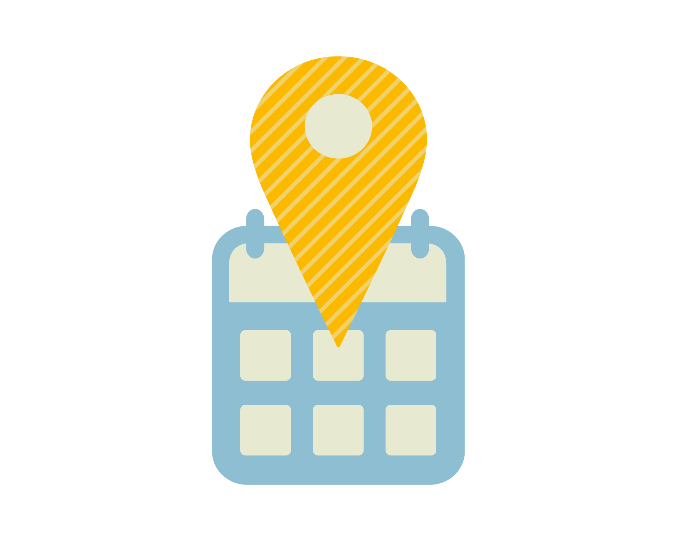 What macro-regional strategy can offer for programmes: implementation phase?
Recognised benefits
Potential added values
Easier dissemination and communication
Better and easier coordination with and across funding sources
Synergies and better coordination with similar networks
Organisation of more efficient thematic networks and partnerships
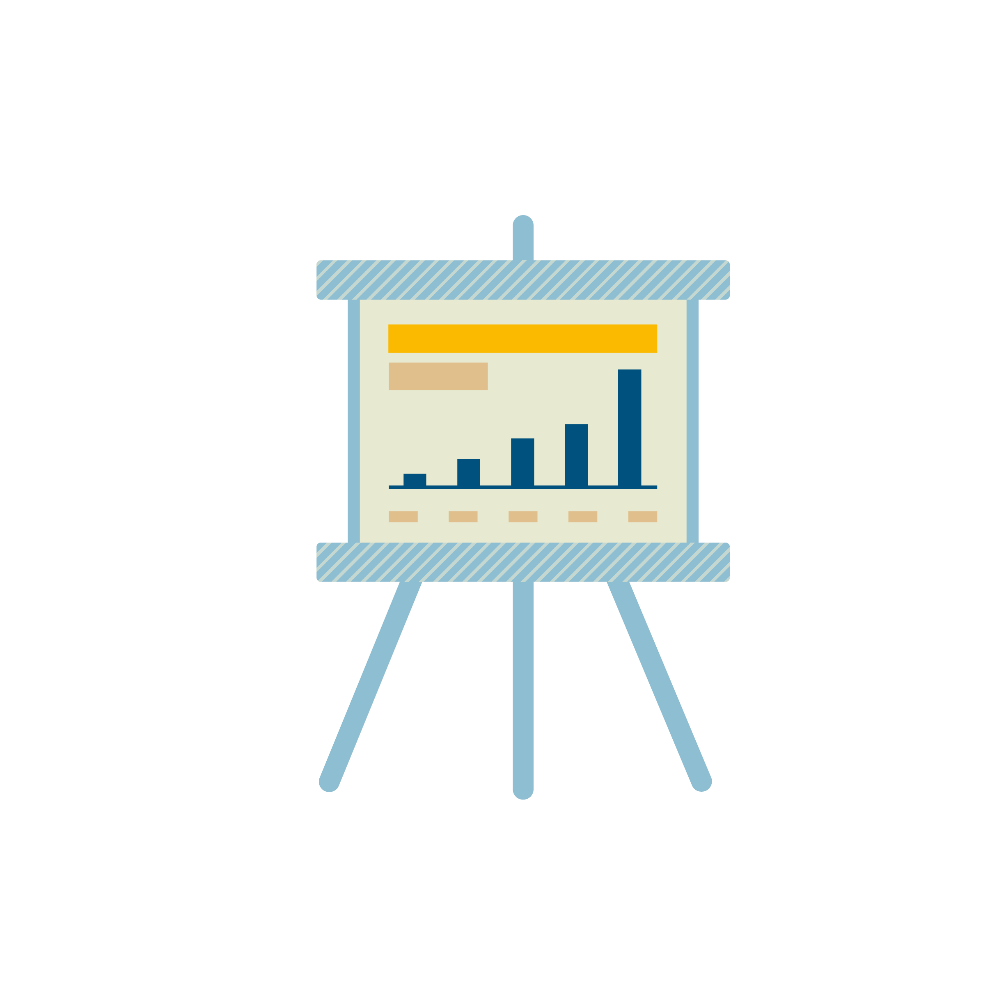 What macro-regional strategy can offer for programmes: closure phase?
Recognised benefits
Potential added values
Efficient dissemination of programme and project results, lessons learnt, new solutions, good practices 
Better overview of projects and ongoing processes within specific field
Easier for ESIF programmes to show and document evidence that contributes to desired socioeconomic changes
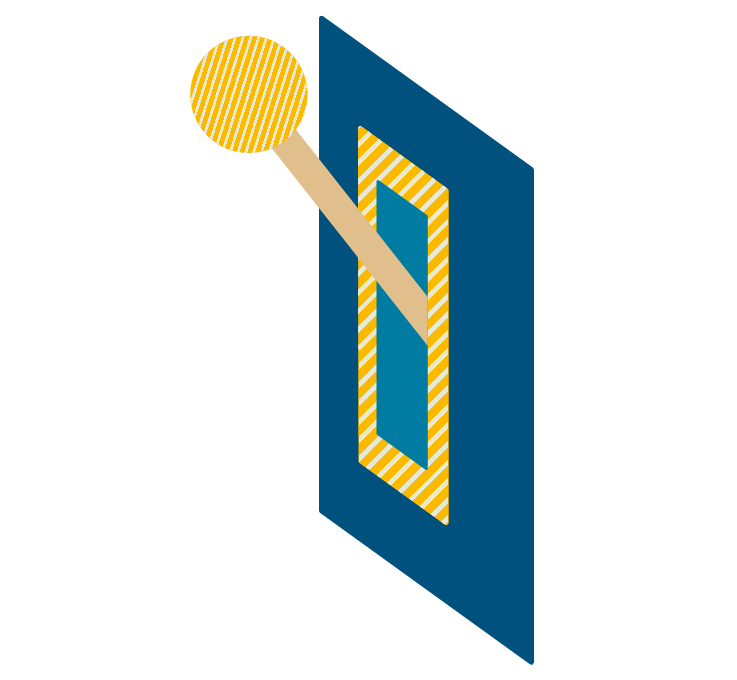 Way forward
Employ platform benefits
Exploit strategic framework
Capitalise on the ‘symbolic’ importance
[Speaker Notes: Exploit the strategic framework of the macro-regional strategies.
Make better use of the macro-regional strategies’ strategic advantages. Programmes and projects can make better use of macro-regional strategies – as a strategic framework – to strengthen their policy relevance.
Use the macro-regional strategies’ framework to align efforts. In many regards, projects as well as programmes are too small to really ‘solve’ the development challenges they address.

2. Employ the platform benefits of the macro-regional strategies. This increases visibility and credibility for both projects and programmes
Use strategies to increase outreach, critical mass and visibility. Linking project and programme activities and outcomes to a macro-regional strategy increases the outreach and visibility.
Use strategies to capitalise results beyond project and programme lifetimes.

3. Capitalise on the ‘symbolic’ importance of macro-regional strategies
A) Use the possibility to position single programmes and projects in a wider context. Macro-regional strategies help to confirm the importance of actions, processes, projects and programmes that may individually be criticised for insufficient results, but that become more meaningful when considered in a wider context.]
Aspects to be planned:
What? – Policy objectives/specific objectives to be defined
Who? - Partners to be identified; coordination structure

In cooperation with MAs:
C. How much? Allocation; co-funding
D. How? – Project selection criteria and procedures; project implementation; financial control and audit
E. Where? – Expenditure outside own programme area
F. When? - Duration
[Speaker Notes: A: Can derive from EU policy goals (TNT policy) or mapping potentials for cooperation (based on S3 strategies), the sectoral and cross regional industrial strength can be identified via the European Cluster Observotary. Look into policy objectives of your area, identify the needs for joint/synchronised actions. Develop a master plan/investment plans for the area that can be later implemented through combined ESIF measures. The plan will make the work with MAs more structured. Territorial context can help to align the planning processes. But efforts are needed to gain recognition for and benefits of aligned efforts.  

B: Get internationally connected: team up with other MAs  that will invest in MRS areas or related Smart specialisation topics or have related public procurement needs (need innovative solutions for environment, transport etc.). 

D: Use the opportunity to align cost models and eligibility rules , in particular to allow the use of the same unit costs for similar operations and beneficiaries. Simplified costs options: where the Commission has already developed simplified costs for a particular type of beneficiary and operation under an EU policy, the Member State/the Commission does not need to duplicate this effort under the ESI Funds policies and can reuse directly the method and its results. 

Envisage types of priorities, implementation and project selection methods that allow for combinations and synergies in the course of the ESIF programme implementation: permanently open submission of applications for funding to react timely other calls/opportunities for combined funding

Recognise international cooperation as major driver of innovation and value it as a positive criteria

During the implementation phase, programmes may develop and apply:
 specific project selection criteria to facilitate or encourage cooperation projects by beneficiaries or projects supporting the priorities of a macro-regional or sea-basin strategy, functional area or network;
- Programmes can earmark (allocate) a budget, i.e. a certain percentage of their funds, for cooperation actions or projects that are considered to be of international importance or impact. 
- funds can be allocated in a well-targeted manner through specific calls for transnational, cross-border or macro-regional or sea-basin related projects. 
- projects can be defined ex-ante as being of macro-regional importance, based on the projects/actions prioritised or "labelled" by the actors of the macro-regional/sea-basin strategy.
 
General calls may foresee – inter alia – the allocation of extra (bonus) points to cooperation projects or project contributing to the implementation of the macro-regional/ sea-basin targets and actions. 
 

E: Open the programming documents for transnational activities, foreseeing explicitly the possibility to invest outside the programme area]
Cooperation works